แผนที่จังหวัดนครพนม
อ.บ้านแพง
อ.นาทม
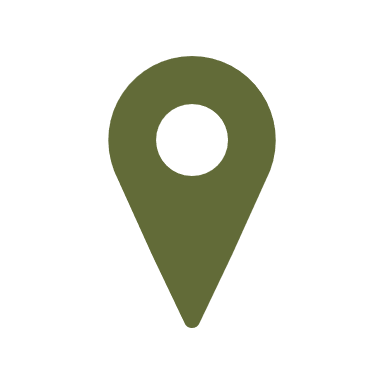 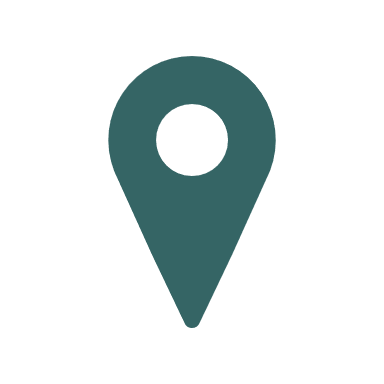 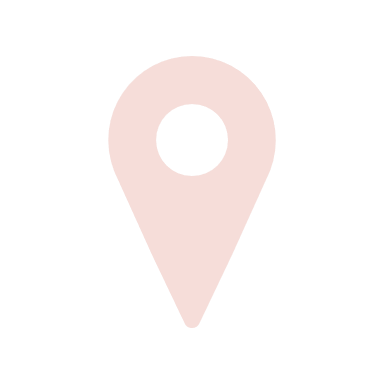 อ.ศรีสงคราม
อ.ท่าอุเทน
อ.โพนสวรรค์
อ.นาหว้า
นครพนมสร้างสรรค์
นครพนมประชารัฐ
นครพนมระดับสากล
นครพนมล้ำสมัย
อ.เมืองนครพนม
นครพนมประชารัฐโลกาภิวัฒน์พันธกิจวิสาหกิจเศรษฐกิย ยุคใหม่พัฒนา
นครพนมประชารัฐโลกาภิวัฒน์พันธกิจวิสาหกิจเศรษฐกิย ยุคใหม่พัฒนา
นครพนมประชารัฐโลกาภิวัฒน์พันธกิจวิสาหกิจเศรษฐกิย ยุคใหม่พัฒนา
นครพนมประชารัฐโลกาภิวัฒน์พันธกิจวิสาหกิจเศรษฐกิย ยุคใหม่พัฒนา
อ.ปลาปาก
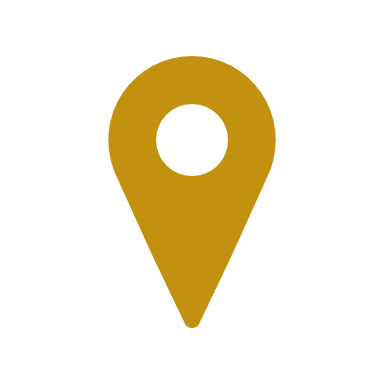 อ.วังยาง
อ.เรณูนคร
อ.นาแก
อ.ธาตุพนม
แผนที่จังหวัดนครพนม
อ.บ้านแพง
อ.นาทม
อ.ศรีสงคราม
อ.ท่าอุเทน
อ.โพนสวรรค์
อ.นาหว้า
อ.เมืองนครพนม
พันธกิจผสมผสานเศรษฐกิยนครพนมยุคใหม่
ประวัติศาสตร์นครพนมสร้างสรรค์
บริหารวิสัยทัศน์มุ่งมั่นพลเมืองจัดการ
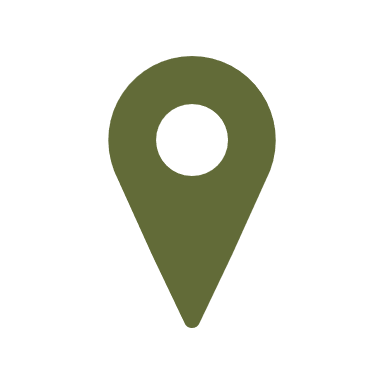 นครพนมเศรษฐกิยสนธิกำลังยุคใหม่จัดการ ประวัติศาสตร์เอสเอ็มอีจริยธรรมพลเมืองประชารัฐการท่องเที่ยวอาเซียน มุ่งมั่นบริหารพันธกิจประชากรนครพนมเศรษฐกิย กระแสนวัตกรรมประชารัฐสตาร์ทอัพพลเมืองอาเซียนพัฒนา
นครพนมประชารัฐโลกาภิวัฒน์พันธกิจวิสาหกิจเศรษฐกิย ยุคใหม่พัฒนานวัตกรรมก้าวหน้าความเป็นอยู่กระแสพันธกิจ เศรษฐกิยยุคใหม่
เทคโนโลยีประชารัฐประวัติศาสตร์เป้าหมายนครพนมผสมผสานบูรณาการ เศรษฐกิยกระแสเอสเอ็มอีนวัตกรรมจริยธรรมความเป็นอยู่อาเซียน
อ.ปลาปาก
อ.วังยาง
อ.เรณูนคร
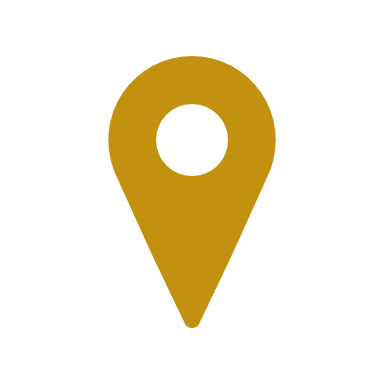 อ.นาแก
อ.ธาตุพนม
แผนที่จังหวัดนครพนม
พันธกิจผสมผสานเศรษฐกิยนครพนมยุคใหม่
นครพนมเศรษฐกิยสนธิกำลังยุคใหม่จัดการ ประวัติศาสตร์เอสเอ็มอีจริยธรรมพลเมืองประชารัฐการท่องเที่ยวอาเซียน มุ่งมั่นบริหารพันธกิจประชากรนครพนมเศรษฐกิย กระแสนวัตกรรมประชารัฐสตาร์ทอัพพลเมืองอาเซียนพัฒนา
ประชากร
50%
60%
ภาคตะวันออกเฉียงเหนือ
แผนที่จังหวัดนครพนม
พันธกิจผสมผสานเศรษฐกิยนครพนมยุคใหม่
นครพนมเศรษฐกิยสนธิกำลังยุคใหม่จัดการ ประวัติศาสตร์เอสเอ็มอีจริยธรรมพลเมืองประชารัฐการท่องเที่ยวอาเซียน มุ่งมั่นบริหารพันธกิจประชากรนครพนมเศรษฐกิย กระแสนวัตกรรมประชารัฐสตาร์ทอัพพลเมืองอาเซียนพัฒนา
ประวัติศาสตร์นครพนมสร้างสรรค์
นครพนมประชารัฐโลกาภิวัฒน์พันธกิจวิสาหกิจเศรษฐกิย ยุคใหม่พัฒนานวัตกรรมก้าวหน้าความเป็นอยู่กระแสพันธกิจ เศรษฐกิยยุคใหม่